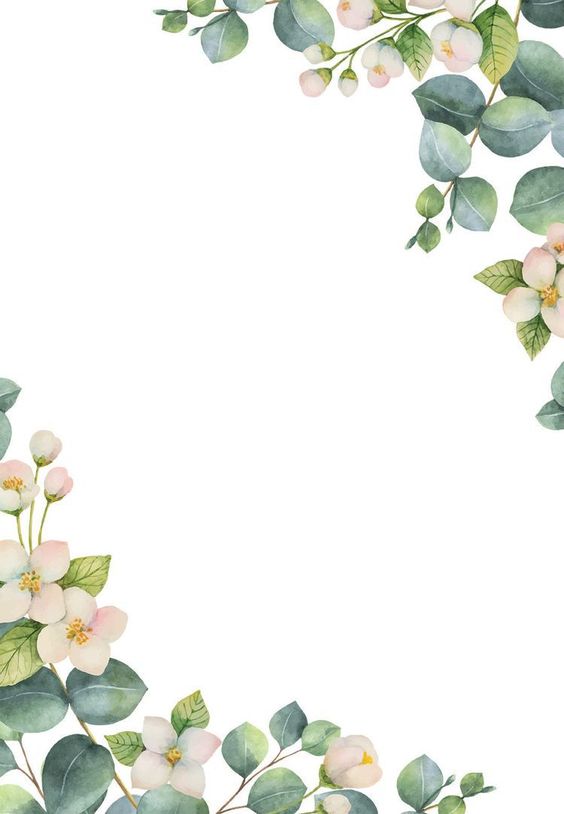 TRƯỜNG TIỂU HỌC TRUNG YÊN
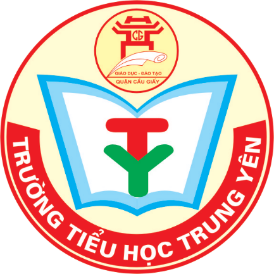 CHÀO MỪNG CÁC CON
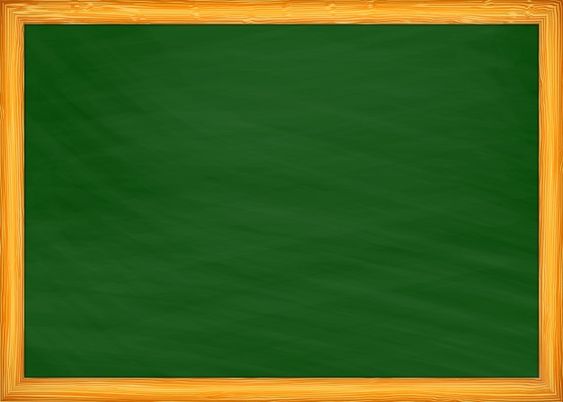 Thứ năm ngày 24 tháng 3 năm 2022
Tiếng Việt
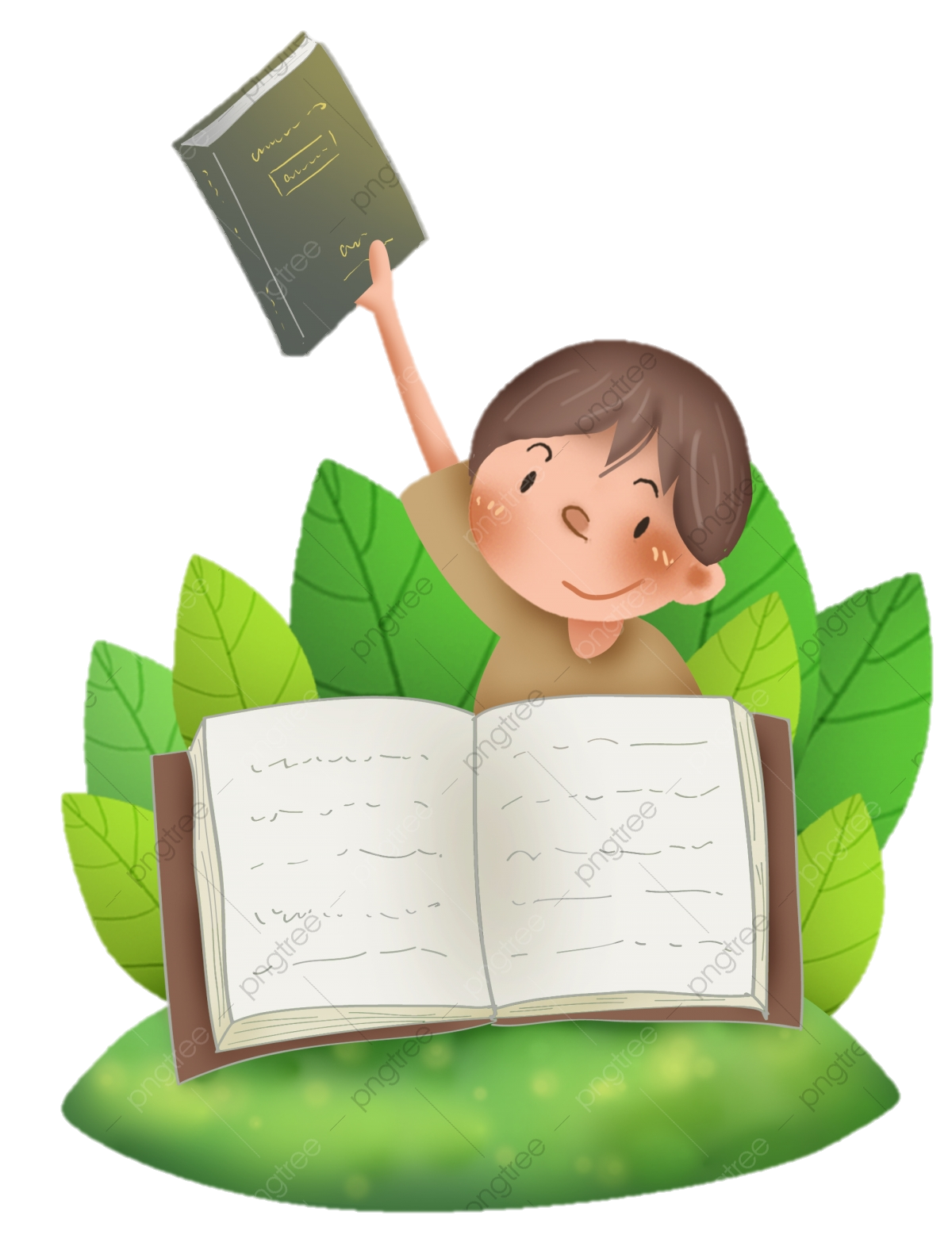 Ôn tập giữa học kì 2 ( Tiết 9 - 10)
T.  73
12. Đọc bài sau:
Mây đen và mây trắng
	Trên bầu trời cao rộng, mây đen và mây trắng đang rong ruổi theo gió. Mây trắng xốp, nhẹ, bồng bềnh như một chiếc gối bông xinh xắn. Mây đen vóc dáng nặng nề, đang sà xuống thấp.
	Thấy mây đen bay thấp, mây trắng rủ:
Chúng mình bay lên cao đi! Bay cao thú vị lắm!
            -   Cậu bay lên đi! – Mây đen nói – Tớ còn phải mưa xuống, ruộng đồng đang khô cạn vì hạn hán, muôn loài đang mong chờ tớ.
	Mây trắng ngạc nhiên hỏi:
	-   Làm mưa ư? Cậu không sợ tan biến hết hình hài à?
	Nói rồi mây trắng bay vút lên. Nó bị gió cuốn tan biến vào không trung.
	Mây đen sà xống thấp rồi hóa thành mưa rơi xuống ruộng đồng, cây cỏ,… Con người và vạn vật reo hò đón mưa.
	Mưa tạnh, nắng lên rực rỡ. Nước ở ruộng đồng bốc hơi, bay lên, rồi lại kết lại thành những đám mây đen. Những đám mây đen hóa thành mưa rơi xuống… Cứ như thế, mây đen tồn tại mãi mãi.
Trả lời các câu hỏi và thực hiện yêu cầu:
a. Trong câu chuyện, những sự vật nào được coi như con người?
       mây đen và mây trắng
       nắng và gió
       bầu trời và ruộng đồng
b. Mây trắng rủ mây đen đi đâu?
      rong ruổi theo gió
      bay lên cao
      sà xuống thấp
x
x
c. Vì sao mây đen không nghe theo mây trắng?
      Vì mây đen thích ngắm cảnh ruộng đồng, cây cỏ
      Vì hạn hán, mây đen muốn làm mưa giúp người.
      Vì mây đen sợ gió thổi làm tan biến mất hình hài.
d. Câu nào cho thấy mây đen đem lại niềm vui cho con người và vạn vật?
 Con người và vạn vật reo hò đón mưa.
x
e. Tìm các từ chỉ đặc điểm trong câu dưới đây:
    Đám mây xốp, nhẹ trông như một chiếc gối bông 
xinh xắn.
g. Đặt dấu phẩy vào chỗ nào trong câu sau?
    Trên bầu trời cao rộng, mây đen mây trắng đang rong ruổi theo gió.
,
13. Viết 4-5 câu kể một việc em thích làm trong ngày nghỉ.
Gợi ý
Em thích làm việc gì?(đọc sách, xem phim, vẽ tranh, đến chơi nhà người thân, bạn bè,….)
Em làm việc đó cùng ai? Em làm việc đó như thế nào?
Em cảm thấy thế nào khi làm việc đó? Huyền